BÀI 7
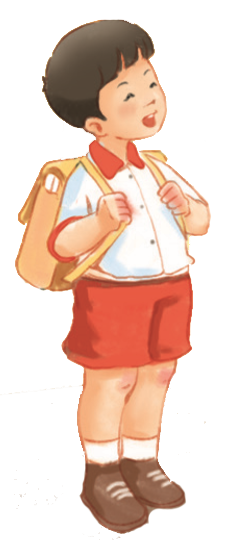 Ô ô .
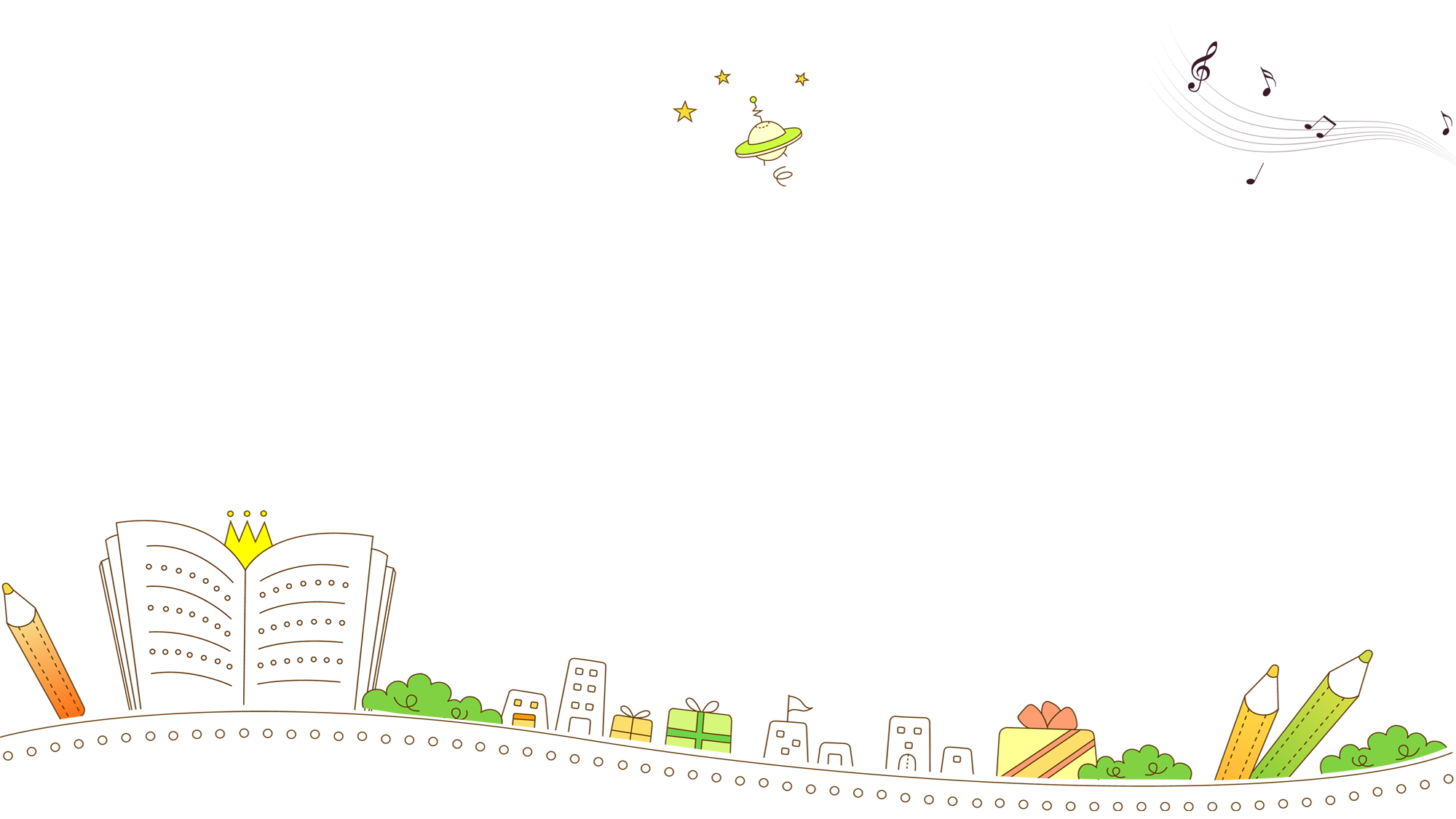 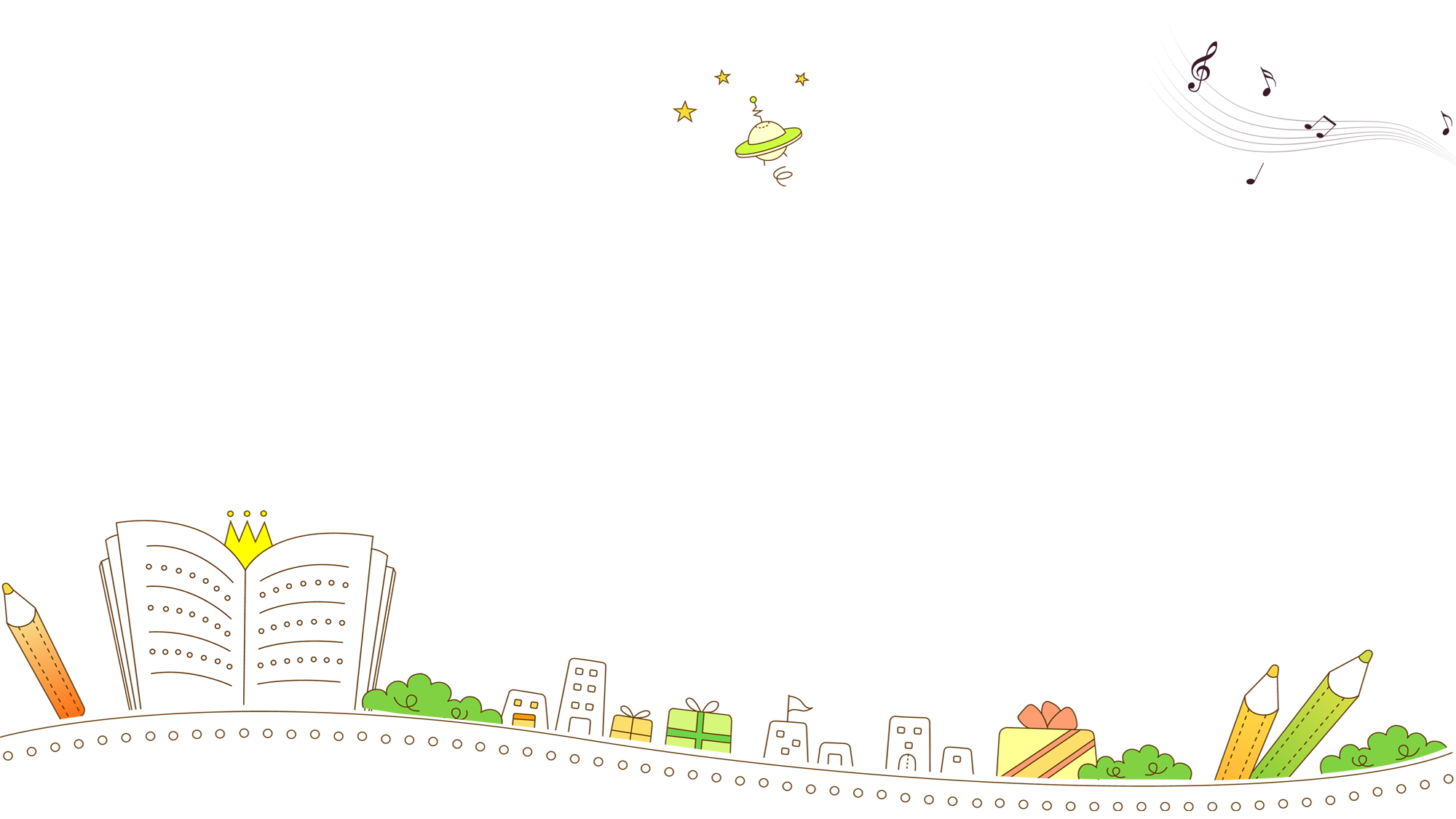 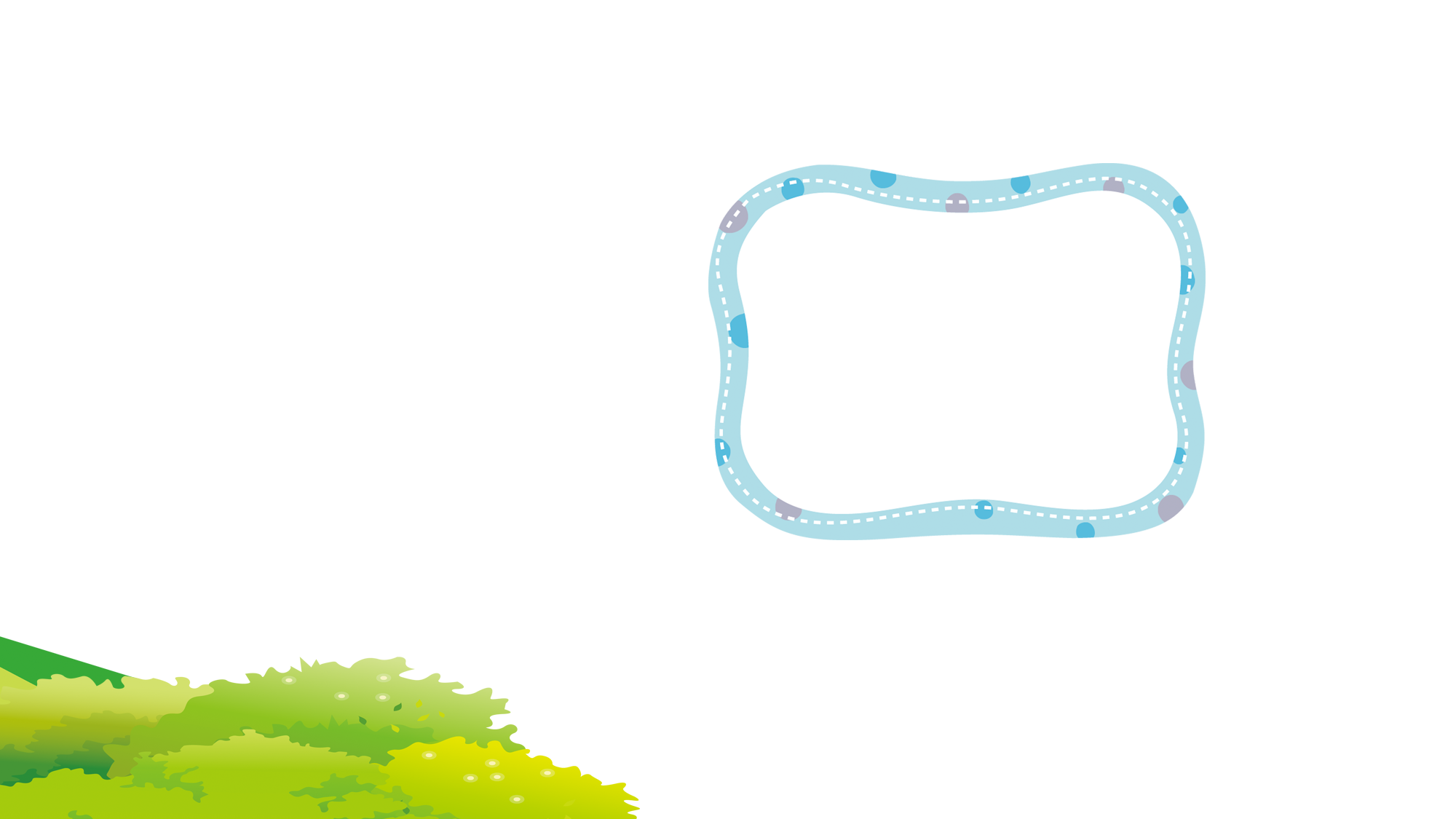 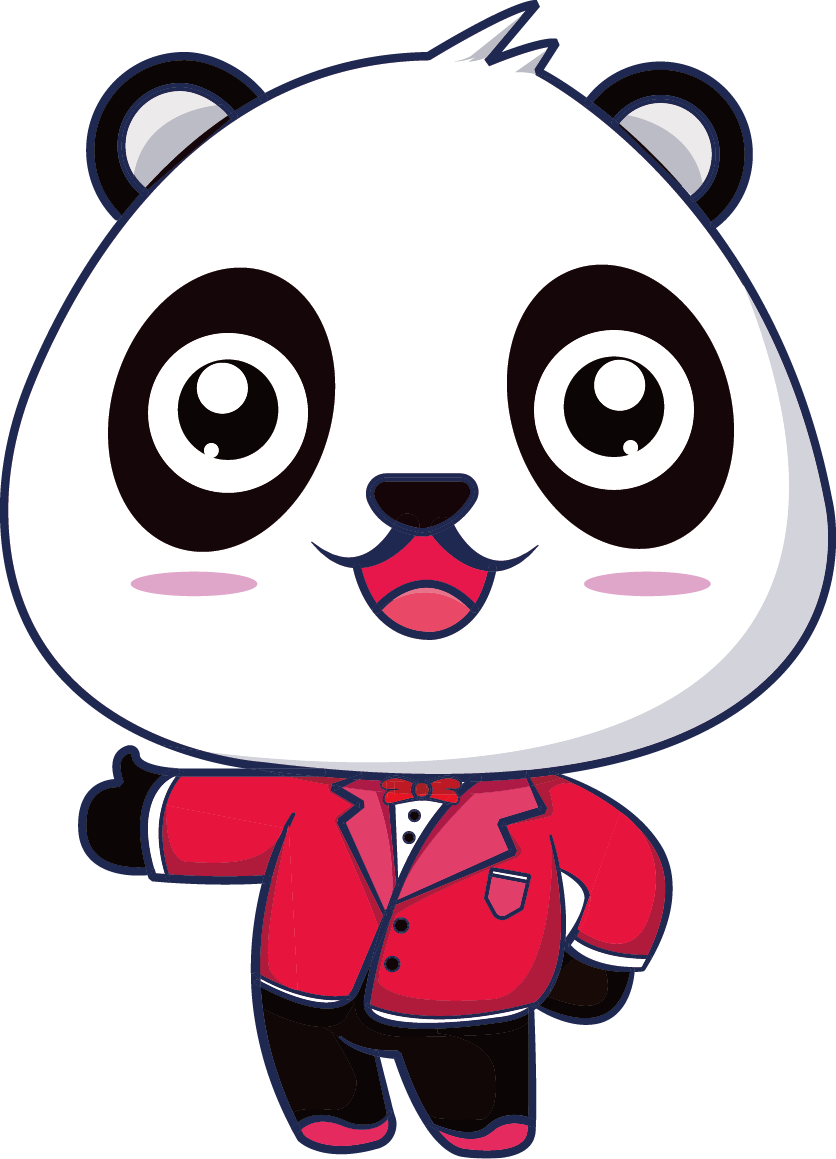 Khởi động
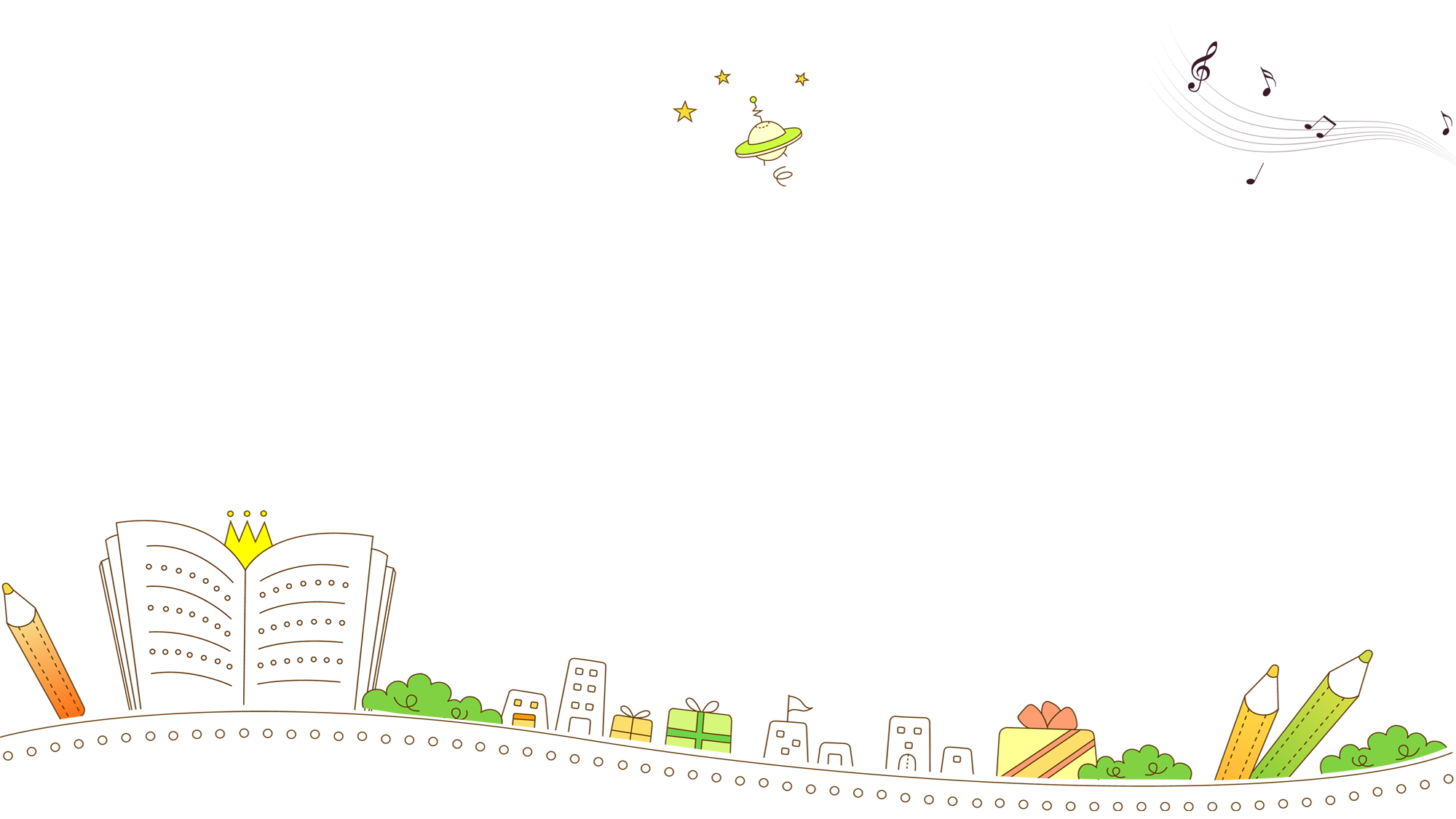 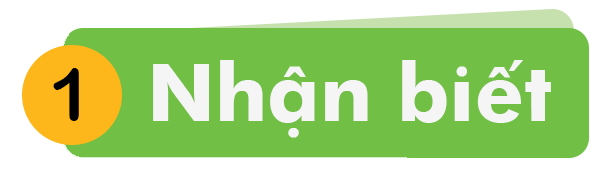 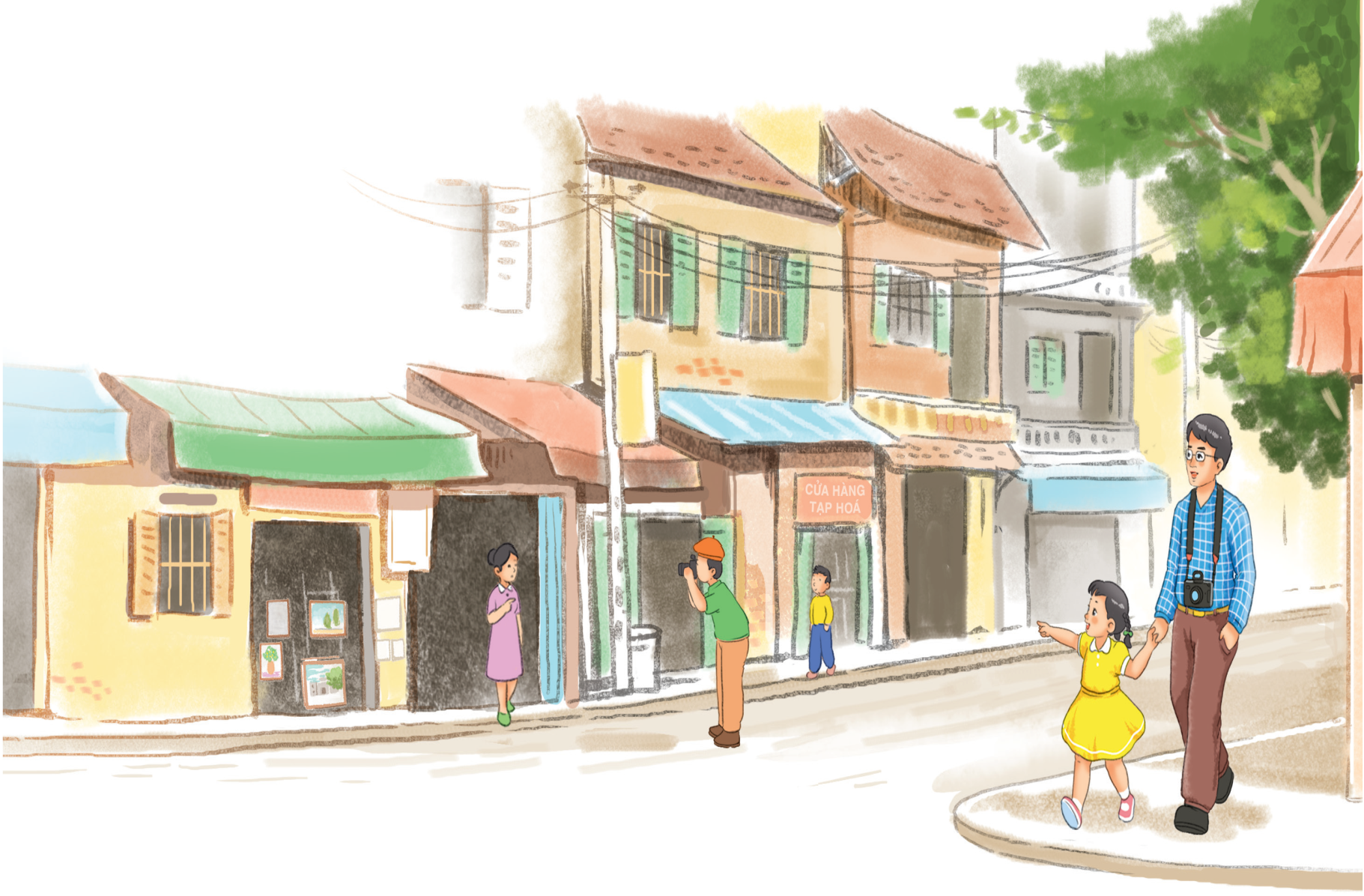 Bố và Hà đi bộ trên hè phố.
ô
ộ
ô
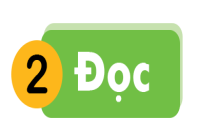 ô
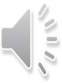 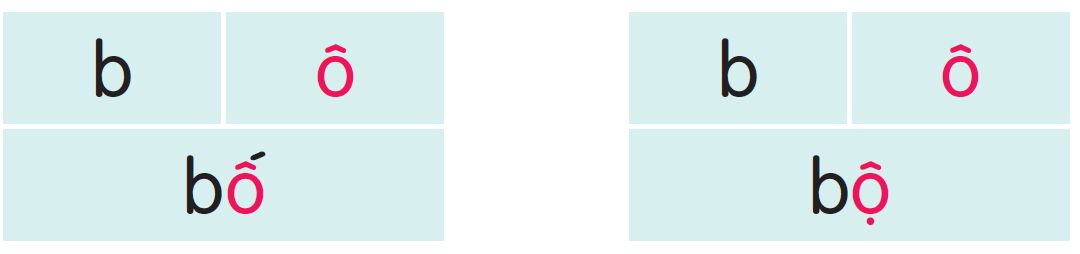 bè
bæ
bé
c«
cæ
cé
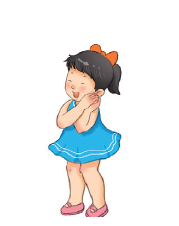 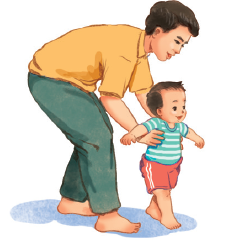 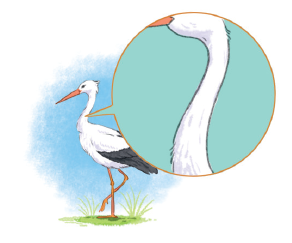 cổ cò
bố
cô bé
«
b
«
b
«
bè
bé
bè
bæ
bé
c«
cæ
cé
cæ cß
bè
c« bÐ
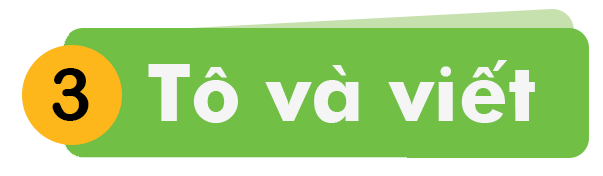 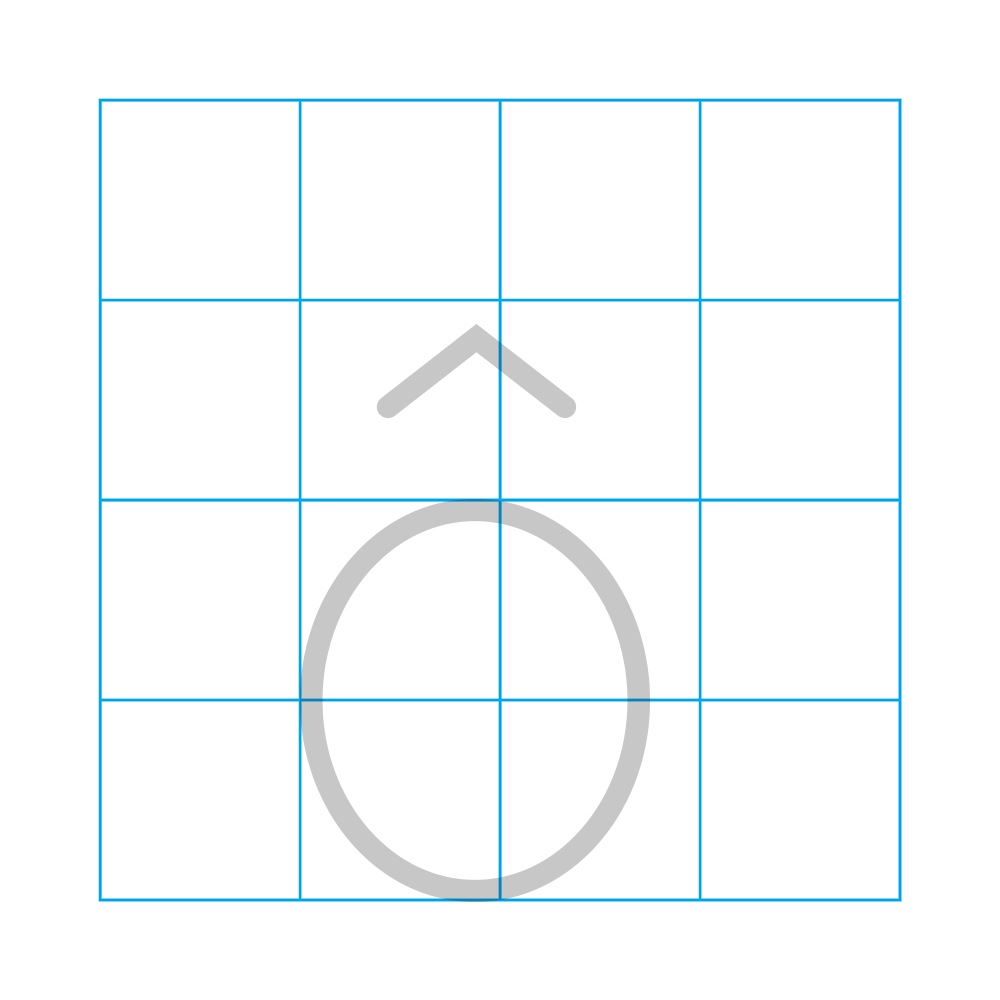 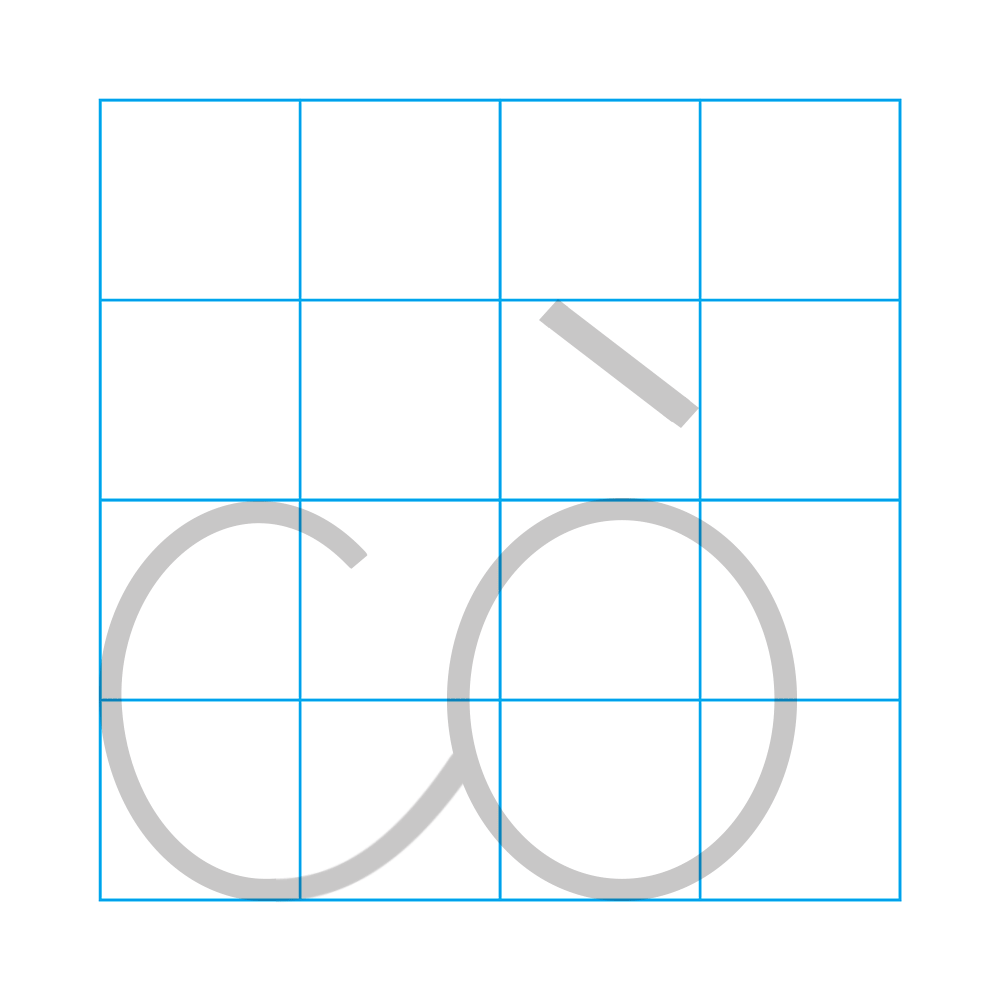 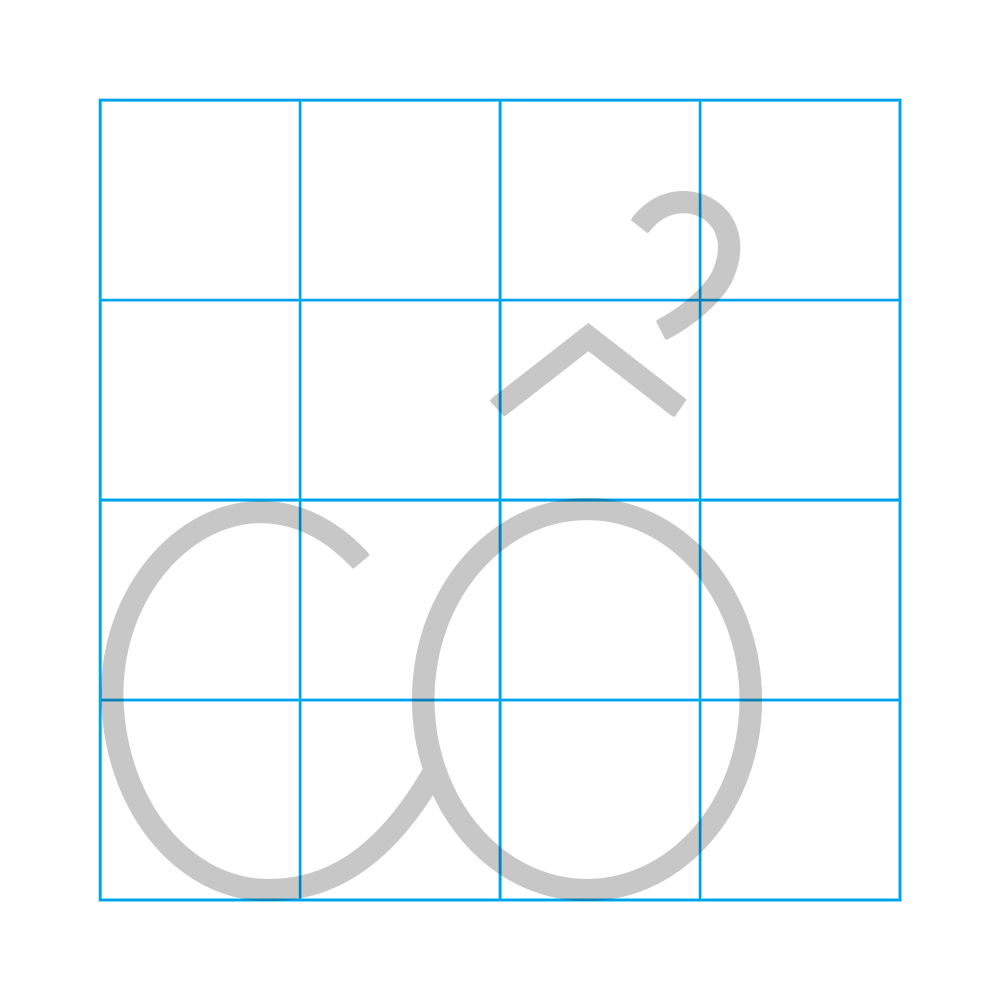 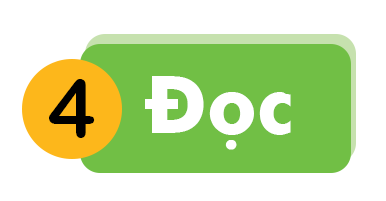 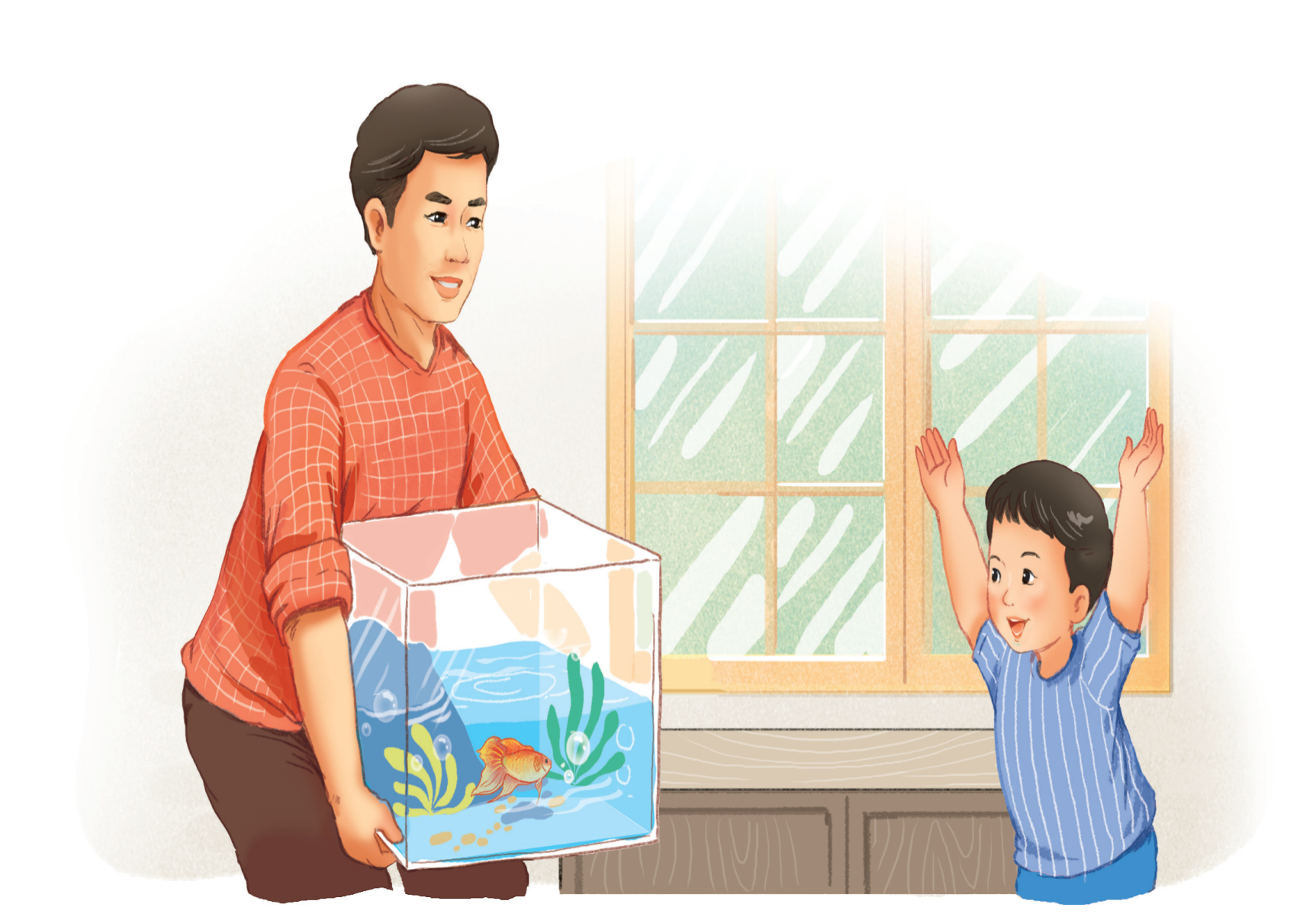 Bố bê bể cá.
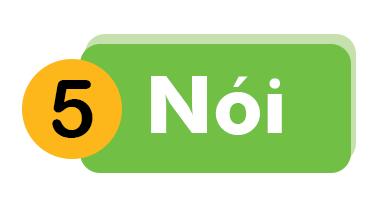 Xe cộ
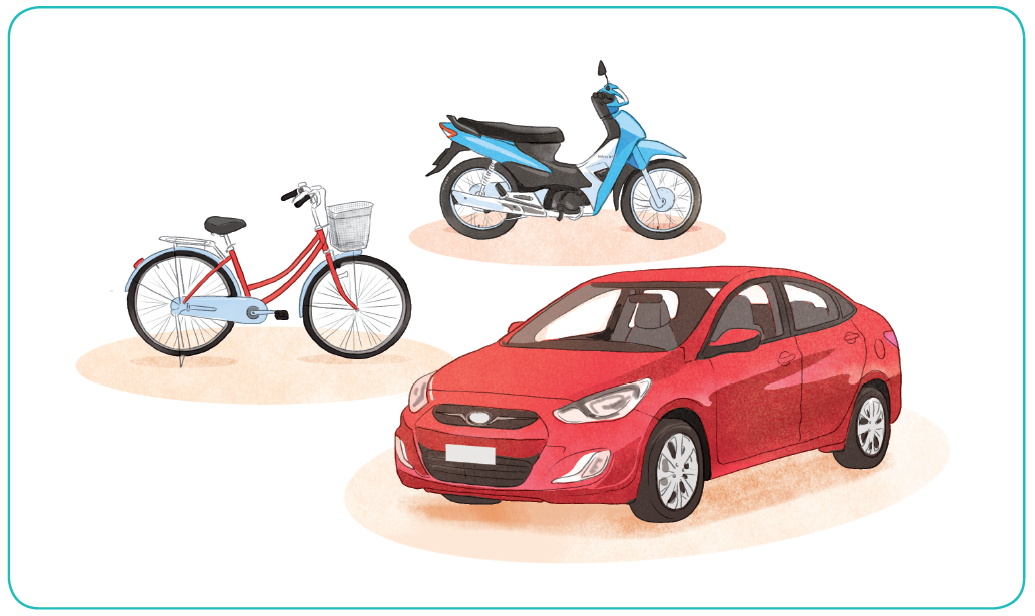 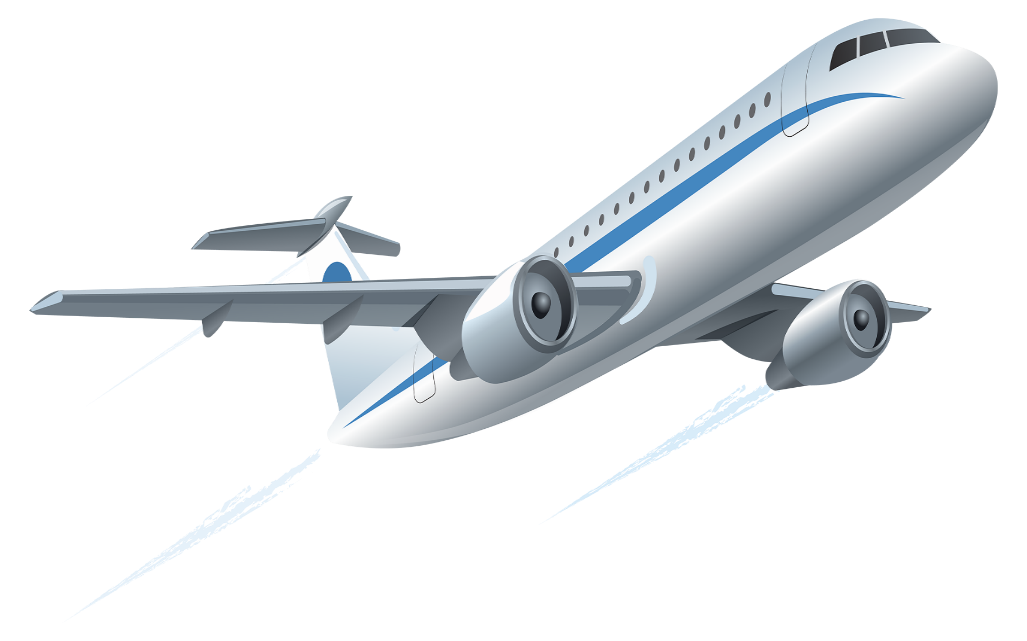 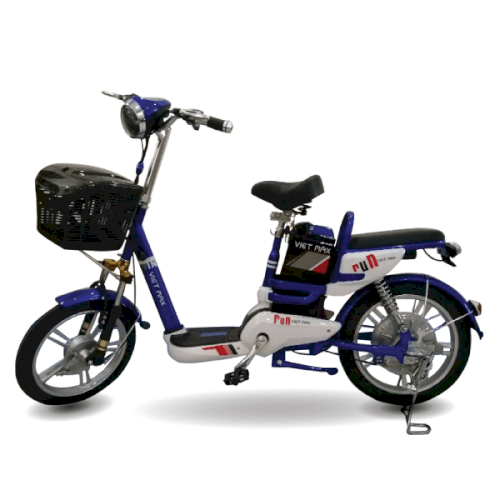 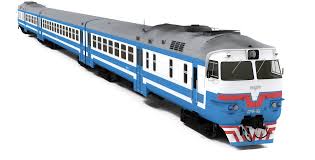 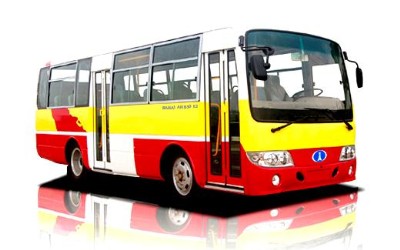 CỦNG CỐ 
BÀI HỌC
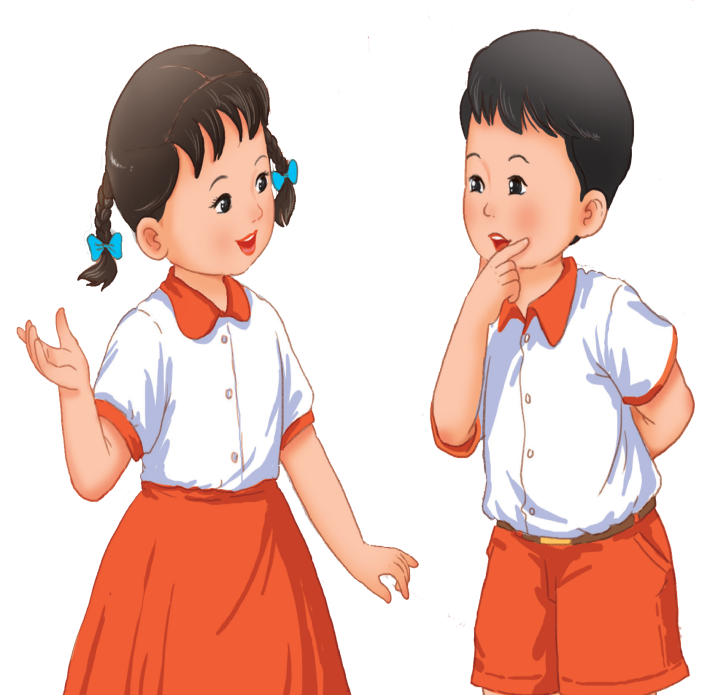